Instituto Federal de Educação, Ciência e Tecnologia do Rio Grande do Norte
Campus  Apodi
Disciplina: Arte    Professor: Nilton Xavier
Do Modernismo à Arte Contemporânea - I
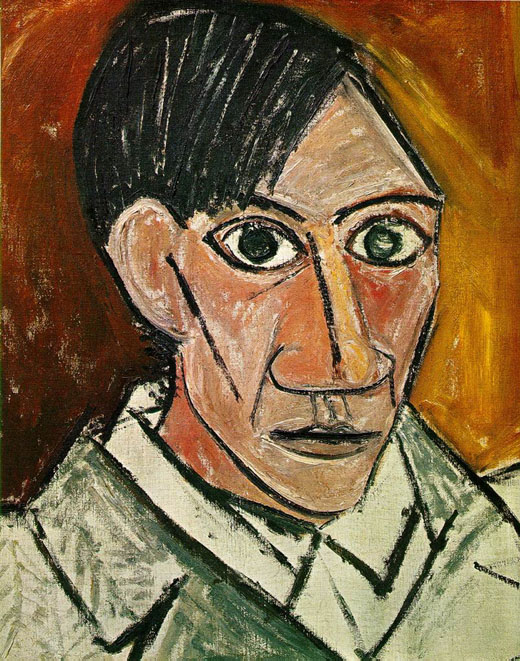 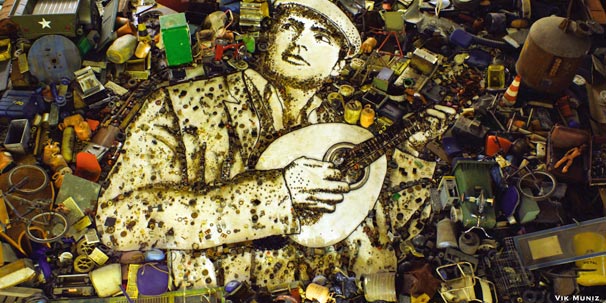 Obra de Vik Muniz para a abertura da novela Passione
Rede Globo de televisão, 2010.
Auto-retrato - Pablo Picasso
A Belle Époque
Por Belle Époque (a bela época), é conhecido um período histórico situado entre 1881 e 1914, tido como um momento de grande desenvolvimento cultural urbano e de paz entre os países europeus. Paris era considerada o centro irradiador da cultura mundial, influenciando especialmente o comportamento das elites.
Características: desenvolvimento dos meios de transporte  e comunicação (Telefone, bicicleta, telégrafo, automóvel, avião e cinema).
Crescimento da cultura do divertimento popularizada pelos cinemas, parques de diversões, cabarés, cafés-concertos, balés, operetas,  alta-costura, teatros e livrarias.
Nas  artes, o Impressionismo, o Art Nouveau e clássicos da produção literária francesa.
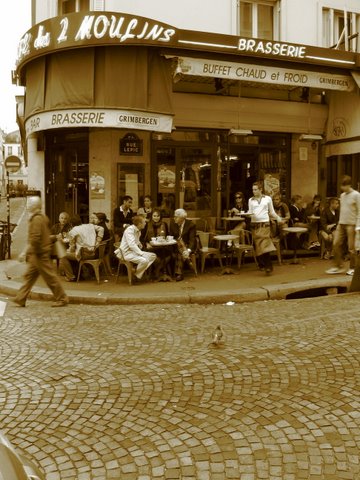 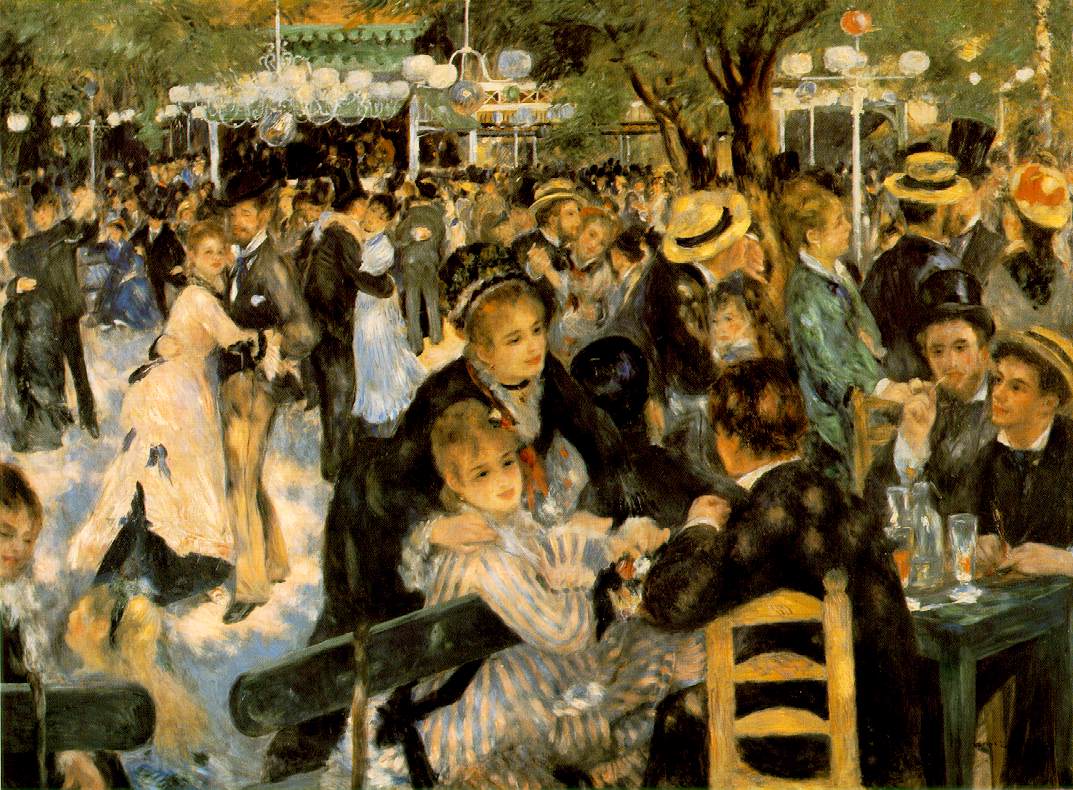 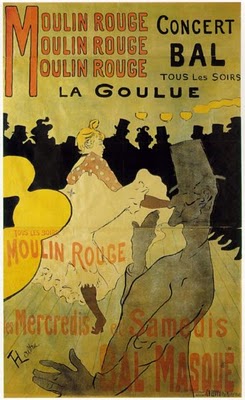 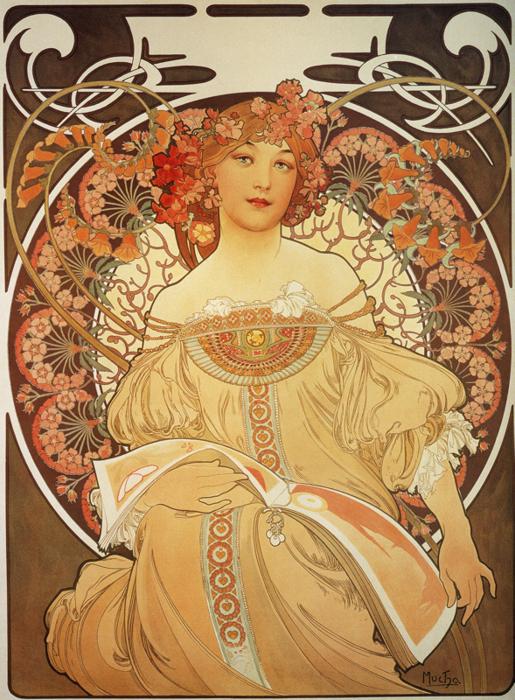 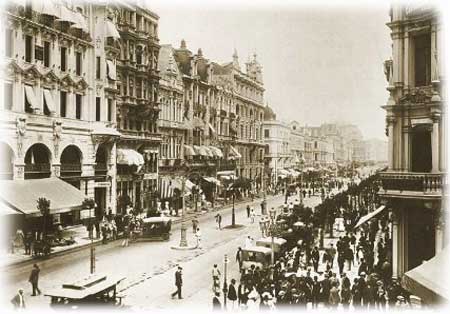 Final do século XIX – Pós-Impressionismo
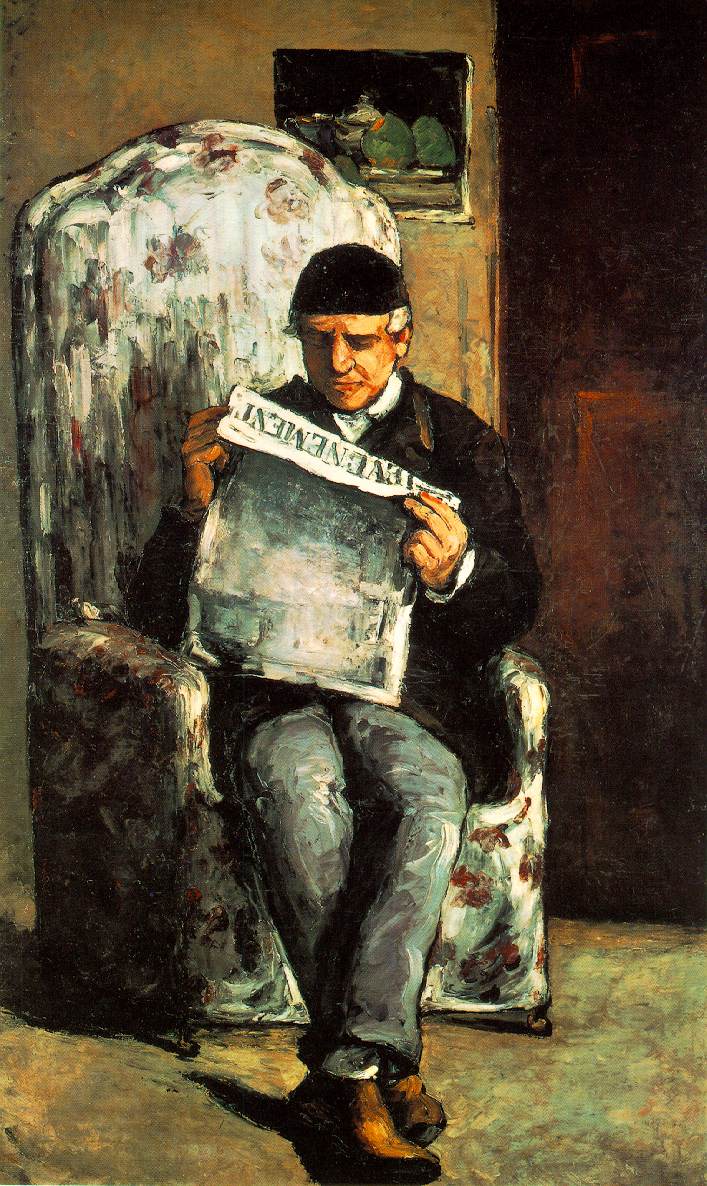 Após 1886, observamos na obra de Gauguin, Cézanne, Van Gogh e Toulouse Lautrec, inicialmente vinculados ao Impressionismo, um afastamento cada vez maior dessa tendência. Cada artista irá desenvolver um estilo absolutamente particular  que não será enquadrado em nenhum movimento artístico da época. Em comum, os quatro apresentarão um olhar muito mais  comprometido com a imaginação do que com a representação fiel da realidade. Suas obras irão influenciar de modo decisivo toda a produção artística da primeira metade do século XX.
Retrato do pai de Cézanne lendo o jornal L'Événement (1866), Cézanne.
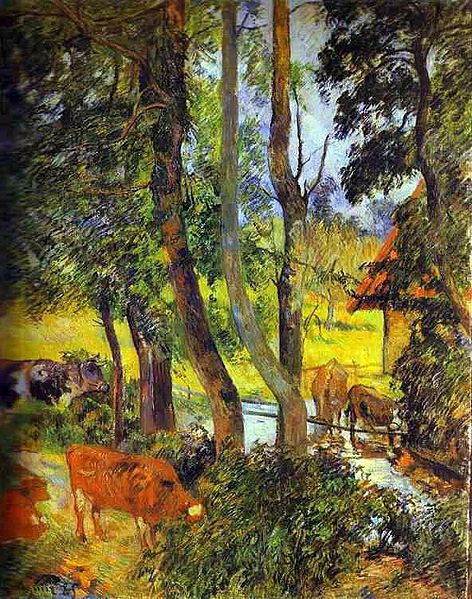 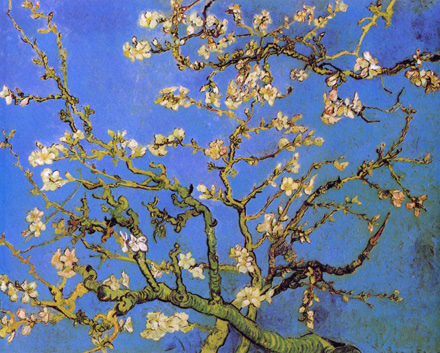 Amendoeira em Flor (1890)- Vicent Van Gogh
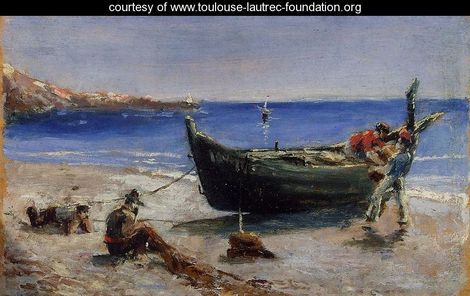 Vacas bebendo (1885), óleo sobre tela, 
80 × 64 cm, Galleria d'Arte Moderna de Milão, Gauguin.
Barco de Pesca, Henri de Toulouse Lautrec
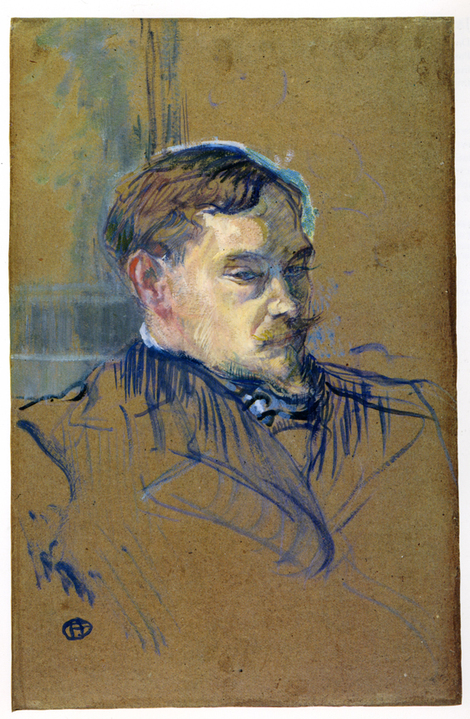 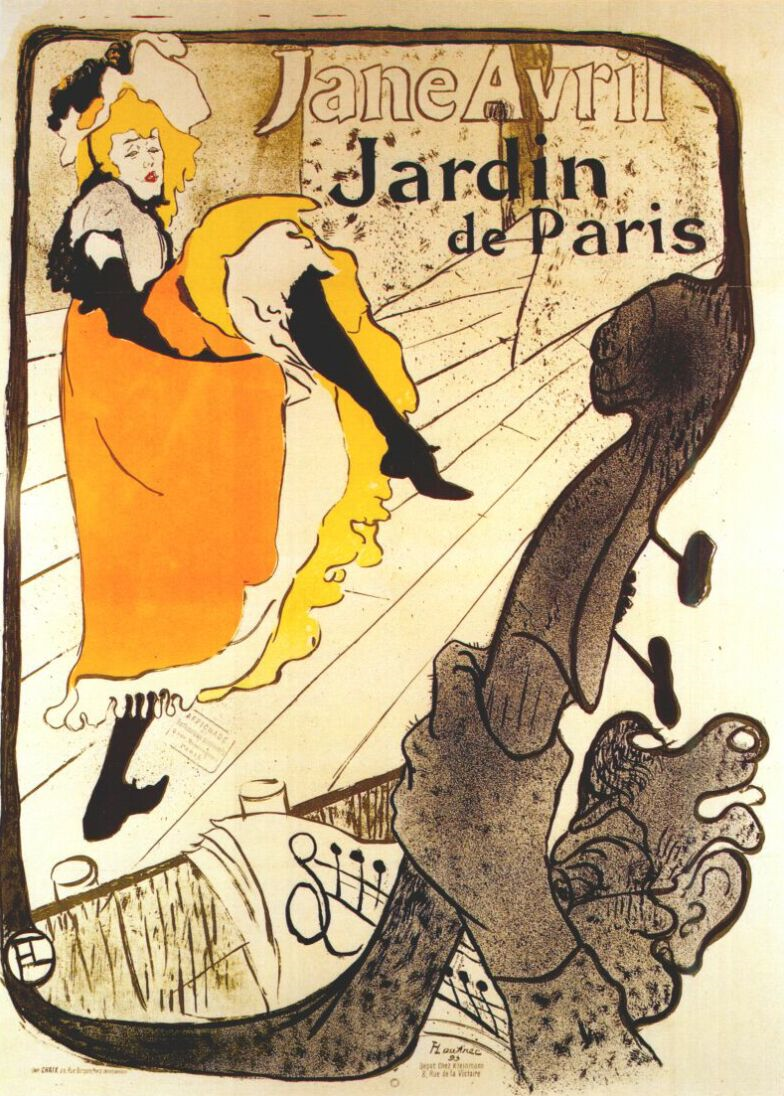 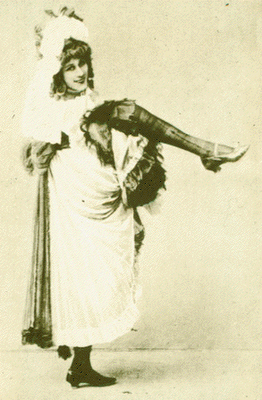 Jane Avril dançando
Jane Avril au Jardin de Paris, litografia
130 x 95 cm
Retrato de Romain Coolus. Toulouse-Lautrec 1899óleo sobre papelão, 56.2cm x 36.8cm, Musee Toulouse-Lautrec
Toulouse Lautrec – traços rápidos, poucas cores, poder de síntese, dinamicidade, cartazes publicitários,predileção por ambientes interiores (Circos, bares e bordéis) capacidade de captar aspectos psicológicos das personagens.
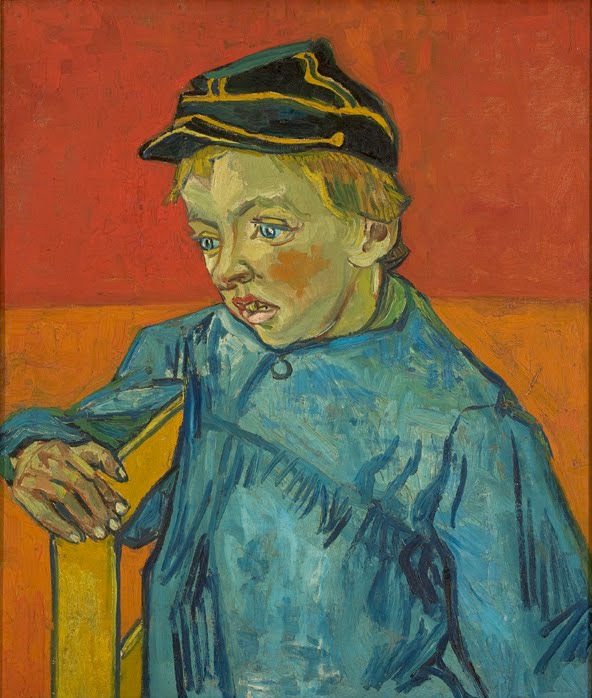 Van Gogh  – Afastamento intencional do naturalismo, cores fortes, linhas retorcidas,  pinceladas  visíveis.
Campo de trigo com corvos, 1890 , Museu Nacional Van Gogh
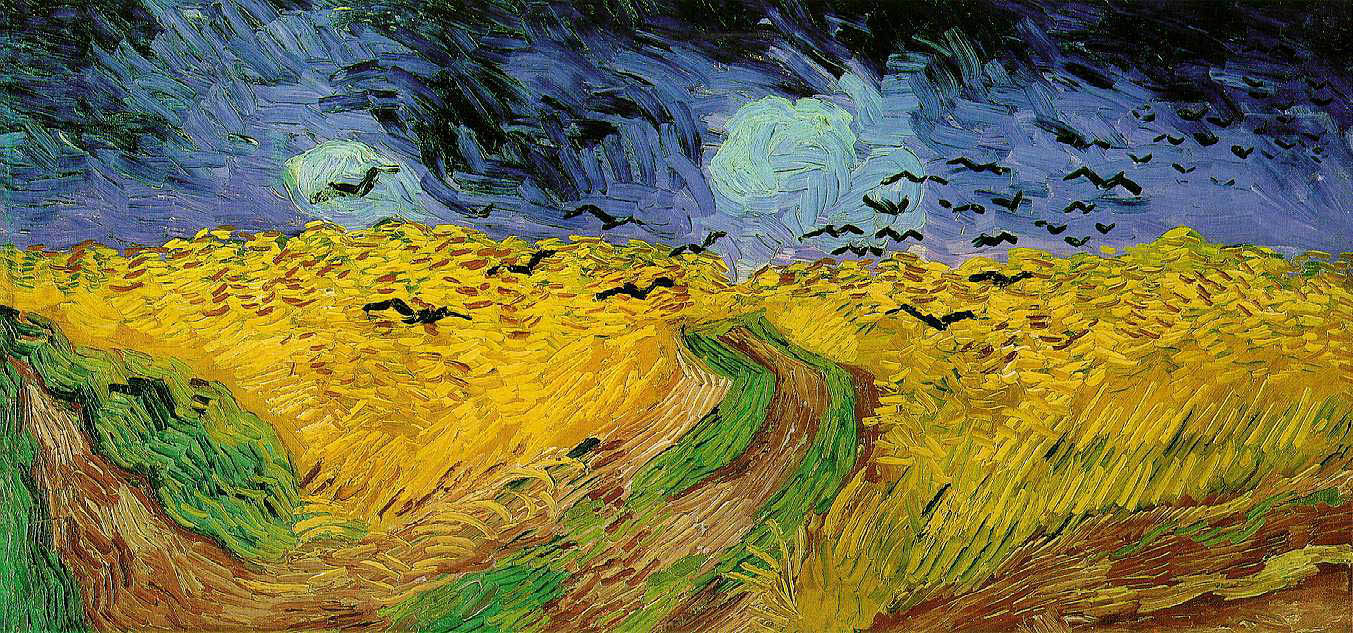 1888 / Van GoghO Escolar (O Filho do Carteiro - Gamin au Képi)63 x 54 / Óleo sobre tela, MASP
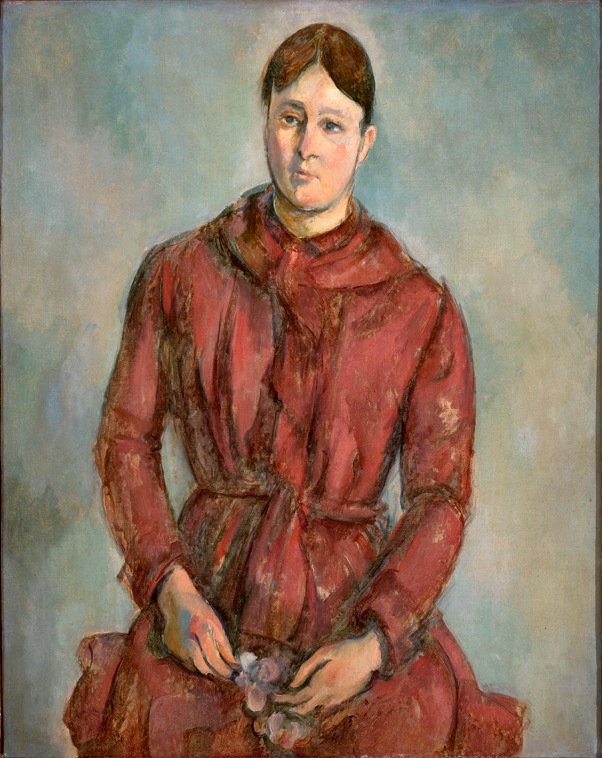 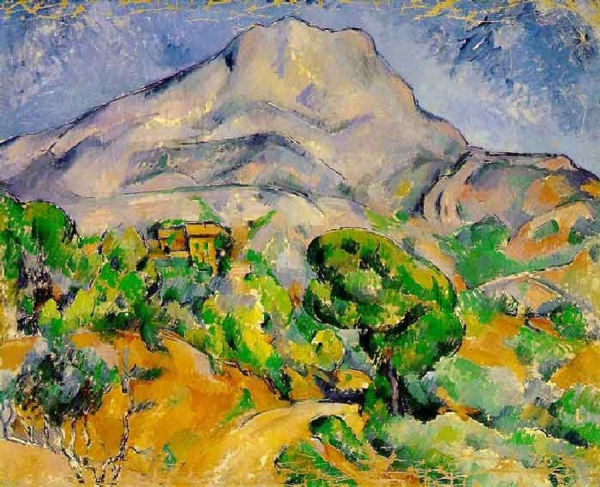 Paul Cézanne - Mont Sainte Victoire (c.1880)
Cézanne – Tendência em querer converter elementos da natureza em formas geométricas.
Madame Cézanne em Vermelho Óleo sobre tela, 89 X 70 cm, 1890-1894 Acervo do Museu de Arte de São Paulo Assis Chateaubriand -  MASP
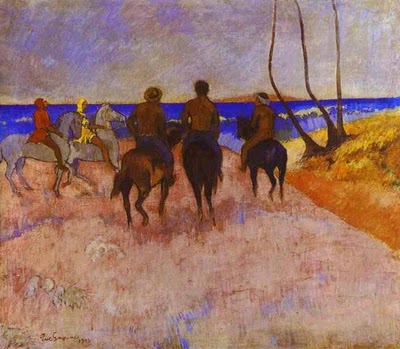 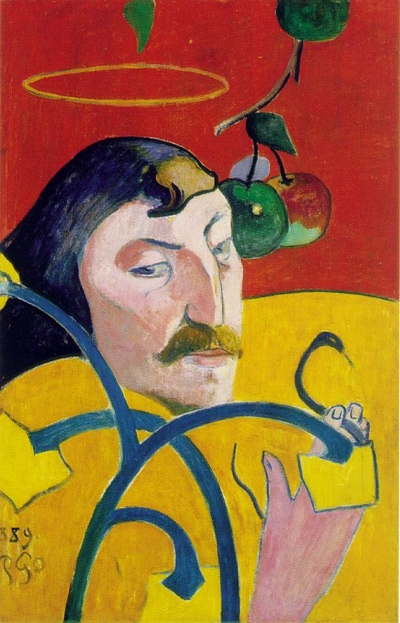 Cavaleiros na Praia, 1902, óleo sobre tela , 65,6 x 75,9 cm. Museum Folkwang
Auto-Retrato com Auréola, 1889 
Óleo sobre madeira, 79,2 x 51,3 cmWashington, National Gallery of Art
Gauguin – uso de cores puras em grandes áreas sem  correspondências com a realidade,
planificação da forma pela ausência de tridimensionalidade, contornos visíveis.
Primeira metade do Século XX – Contexto histórico
Desenvolvimento do processo de  industrialização, distinções expressivas entre classes sociais.
Surgimento dos primeiros movimentos sindicais.
Primeira Guerra Mundial (1914-1918).
Revolução Russa (1917).
Fascismo na Itália (1919 -1945) e Nazismo na Alemanha (1933-1945).
Segunda Guerra Mundial (1939 -1945).
Desenvolvimento da energia nuclear para fins bélicos (1942).
A arte não ficará alheia ao delicado  panorama social e político da época e expressará a condição de perplexidade humana diante de tais acontecimentos.
Expressionismo
Surge na Alemanha (1904-1905) com um grupo chamado Die Brücke (A Ponte), como uma clara reação ao Impressionismo. Participavam desse grupo Ernest Kirchner (1880-1938), Erich Heckel (1883-1970) e Karl Schimidt-Rottluff (1884-1976). Ao contrário dos impressionistas interessados em registrar sensações de luz e cor, os expressionistas buscavam expressar as emoções humanas e interpretar as aflições que caracterizavam o homem do início do século XX. Mostravam uma visão pessimista e melancólica do mundo, deformavam intencionalmente a figura, desobedecendo regras tradicionais de composição, formas e cores. Por esse motivo é considerado por muitos como uma pintura “feia”. É reconhecido como o primeiro movimento da pintura moderna.
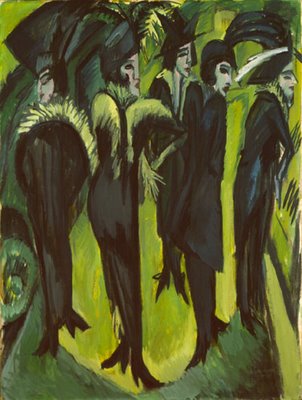 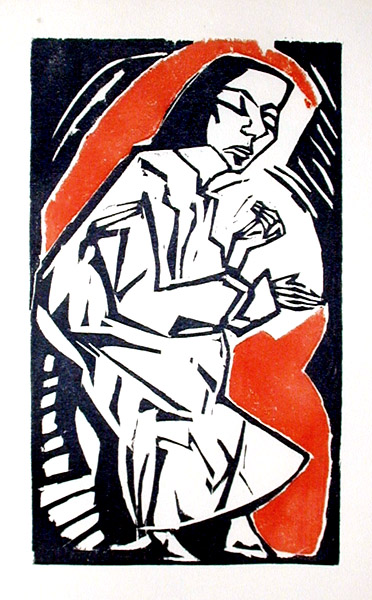 Cinco mulheres na rua (1913), óleo sobre
Tela, 1,20 m x 90 cm, Ernest Kirchner.
Reclining Woman,  xilogravura colorida, 1913 , Eric Heckel.
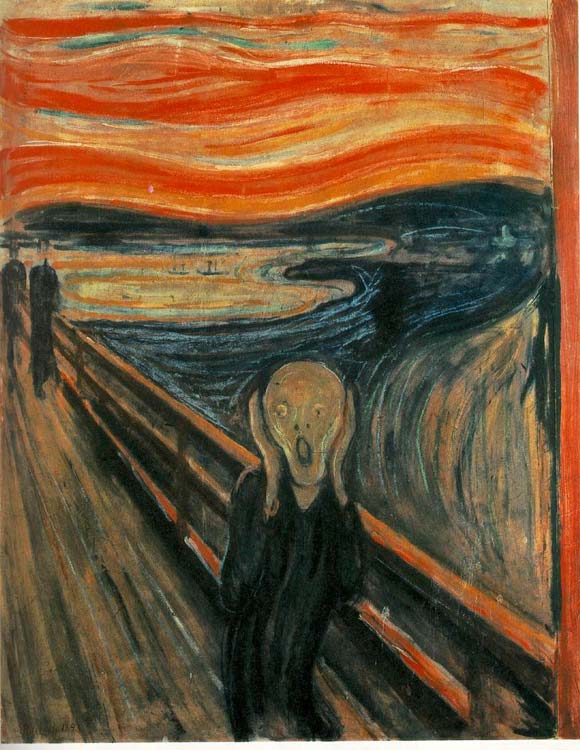 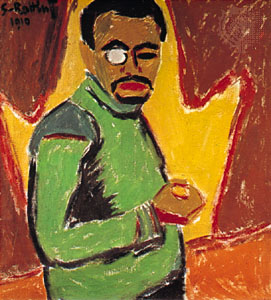 Auto-retrato, Karl  Schimidt -Rottluff
O Grito, de Edvard Munch
Fauvismo
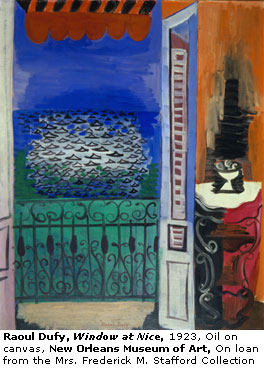 Em 1905, numa exposição em Paris (Salão de Outono), um grupo de jovens pintores foi chamados de fauves (feras) pelo crítico Louis Vauxcelles, por utilizarem cores puras, sem misturas ou matizes. Para os fauves, também não existe o compromisso em representar as figuras de modo realístico. Dentre seus principais representantes se destacam Henri Matisse (1869-1954), André Derain (1880-1954) e Raoul Dufy (1877-1953).
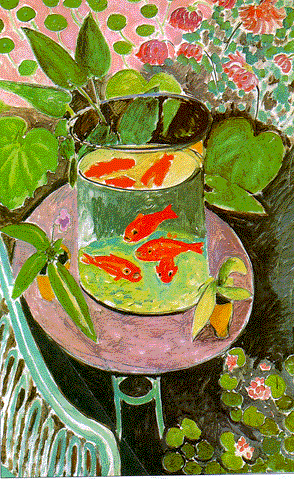 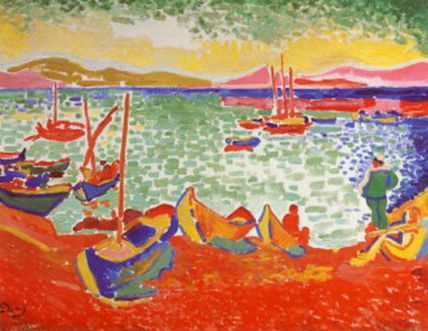 Barcos no Porto de Collioure (1905), de André Derain
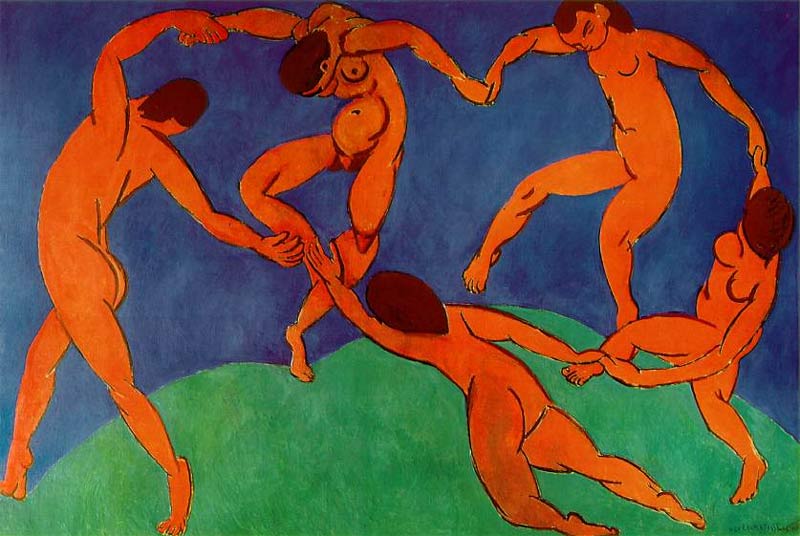 Natureza-morta com peixes vermelhos, Matisse
A Dança (1909-1910), óleo sobre tela, 2,60 m x 3,91 m, Museu Hermitage, Matisse.
Cubismo
Influenciados por Cézanne, os pintores cubistas geometrizaram as formas da natureza e foram além, decompondo os objetos em diversos ângulos simultaneamente, permitindo ao expectador visualizá-lo em todos os seus lados. Seus criadores foram Pablo Picasso (1881-1973) e Georges Braque (1882-1963).
Divide-se em Cubismo Analítico (1908 – 1911) e Cubismo Sintético (1913-1914). O primeiro utiliza poucas cores (preto,cinza, marrons e ocres) e fraciona a figura até quase torná-la irreconhecível. O segundo busca tornar as figuras novamente reconhecíveis, porém, de modo mais simples, incorporando a colagem de diversos materiais do cotidiano como inovação estética e despertando sensações táteis no observador.
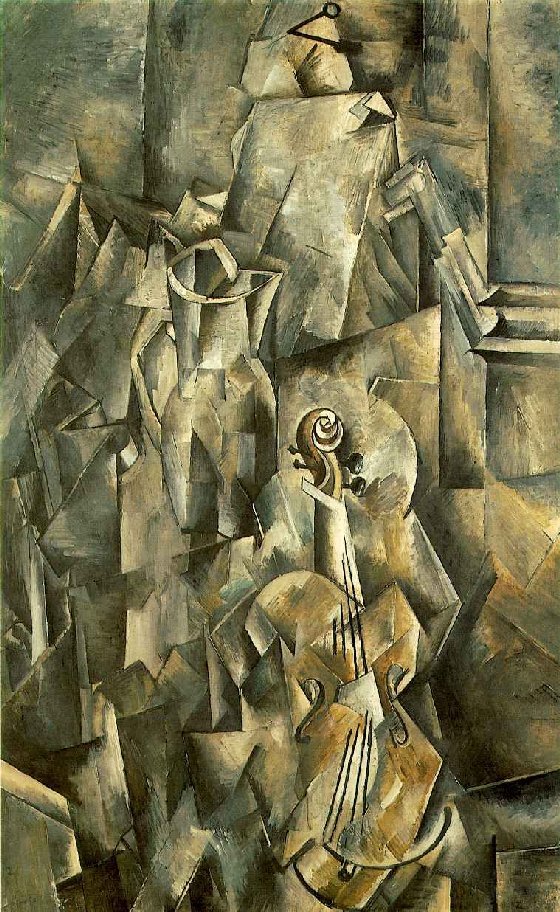 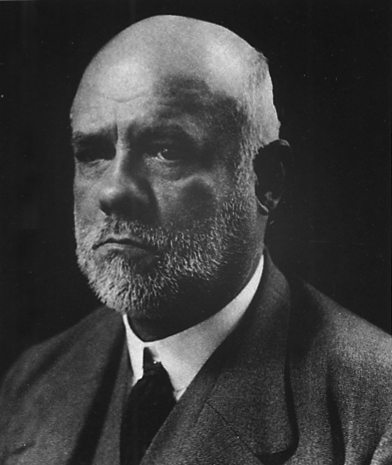 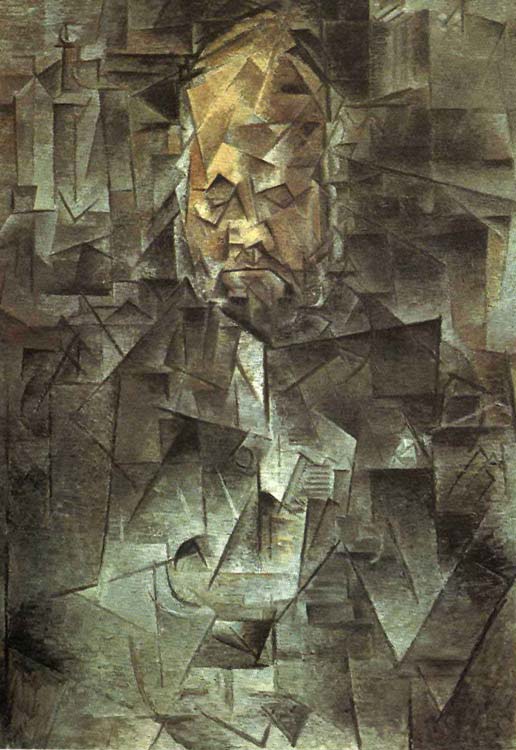 "Retrato de Ambroise Vollard", de 1910, Picasso.
Violino e cântaro (1910), 1,17m x 73,5 cm, 
Museu de Arte, Basiléia, Georges Braque.
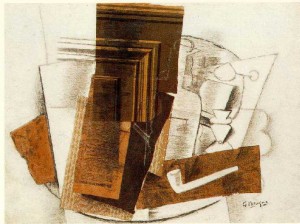 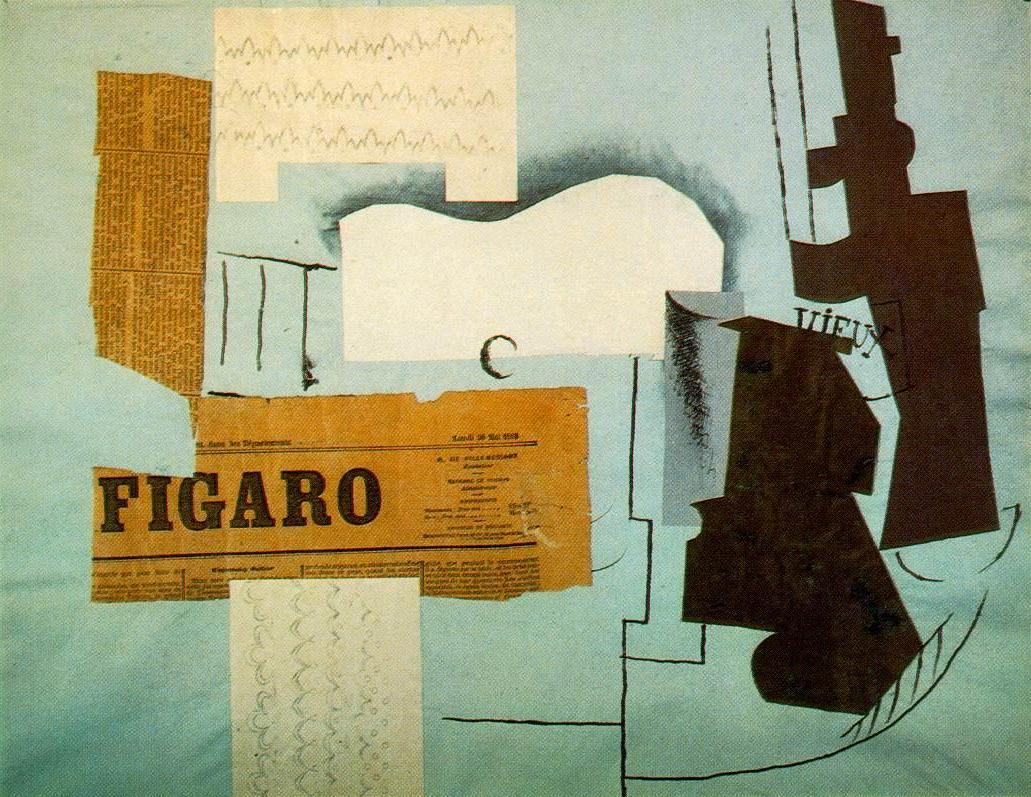 Georges Braque. Garrafa, jornal, cachimbo e copo, 1913.
Papier Colle, Picasso.
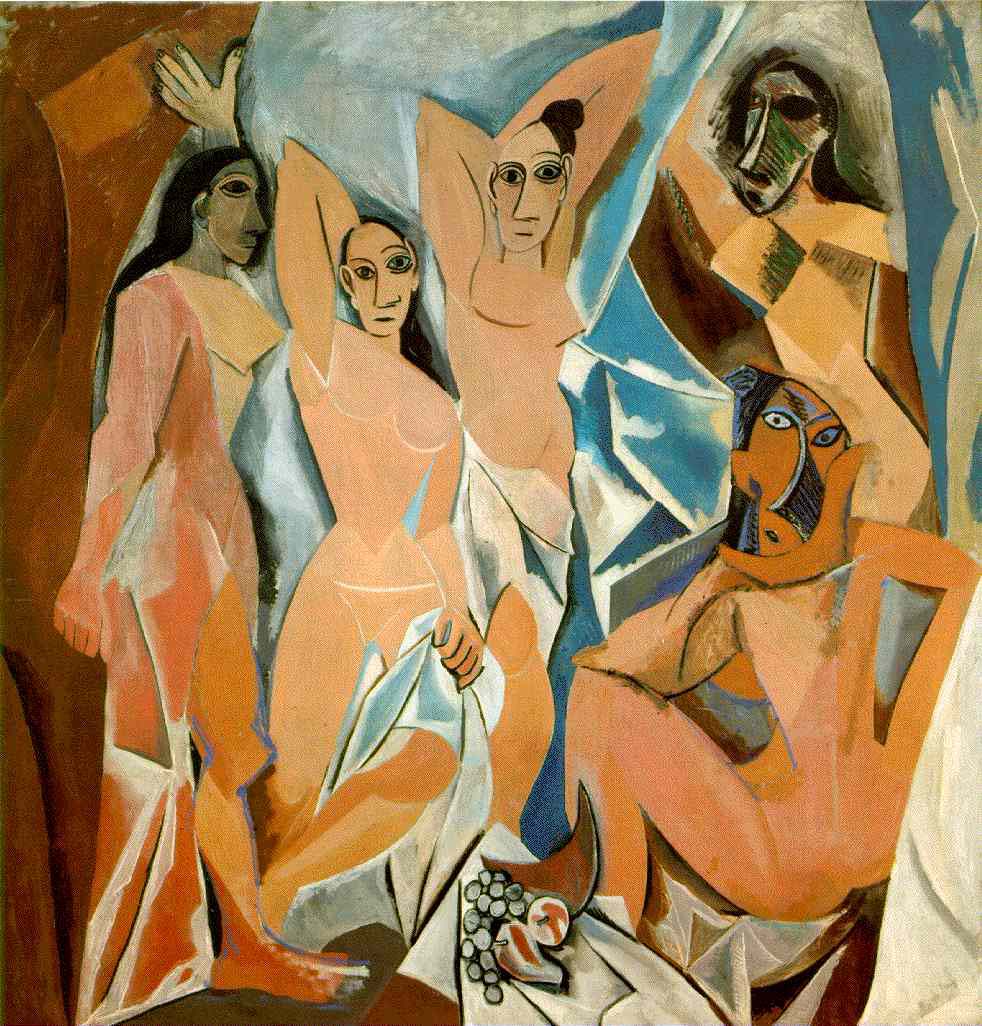 Les Demoiselles d’Avignon (1906-1907)
2,43 m x 2,33 m, Museu de Arte Moderna, Nova York.
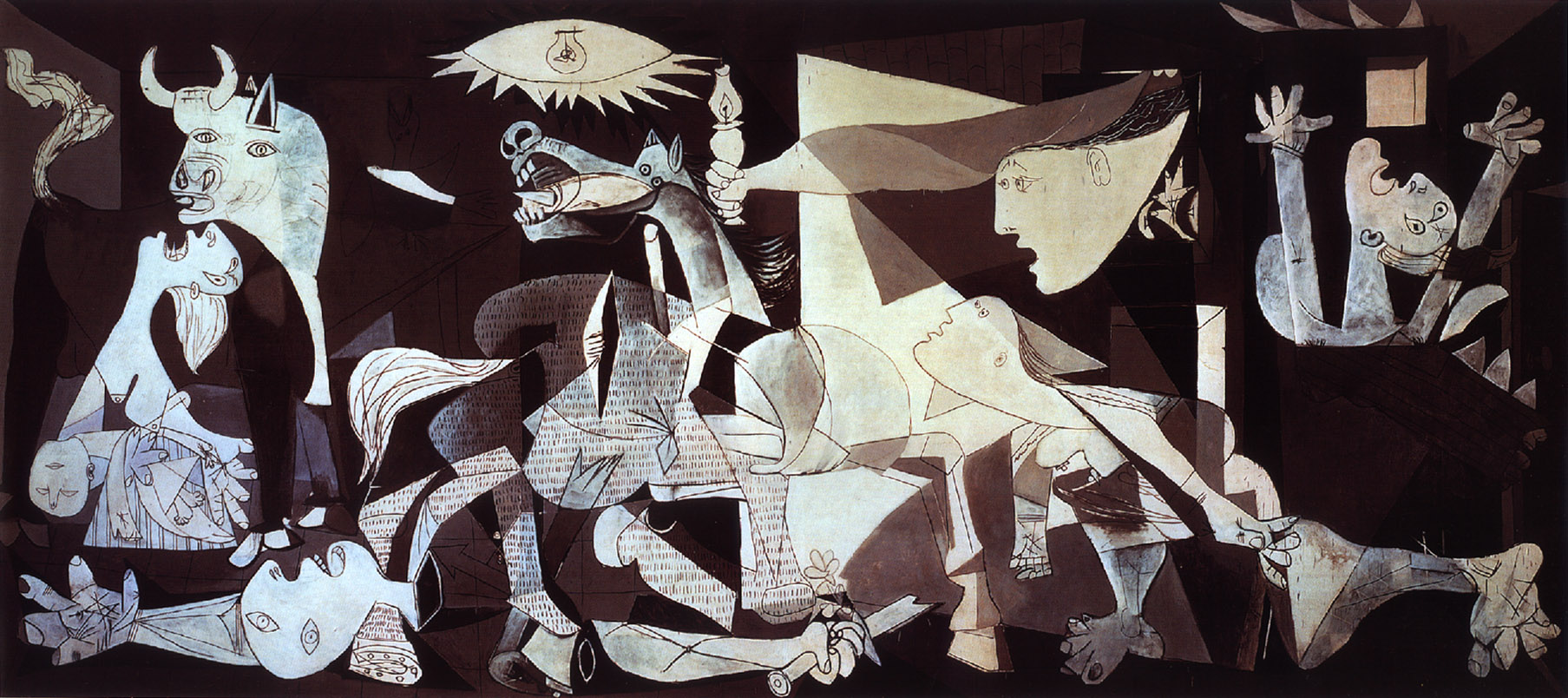 Guernica (1937), 
3,49 m x 7,76 m, 
Museu Nacional Centro de Arte Rainha Sofia, Madri.
Picasso em Azul e Rosa
Fase Azul (1901-1904), cores frias para expressar tristeza, melancolia e pobreza.
Fase Rosa (1905-1907), personagens circenses recuperam a alegria de viver.
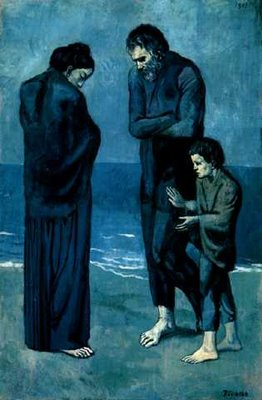 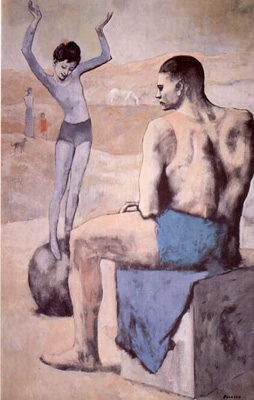 Mendigos a Beira-Mar - Picasso
O jovem equilibrista sobre a bolaPablo Picasso
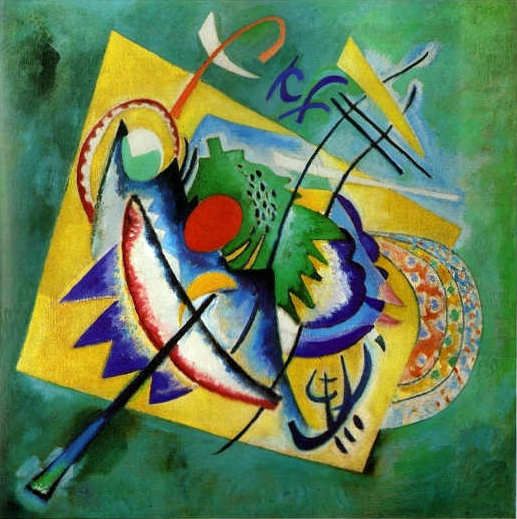 Abstracionismo
A arte abstrata ignora qualquer relação imediata com a realidade e dela busca um proposital afastamento. Formas e cores não sugerem figurativamente cenas históricas, religiosas, literárias ou mitológicas. No início do século XX, o pintor russo Wassily Kandisnsky (1866-1944), inicia o olhar europeu no reconhecimento e valorização da arte abstrata, empregada pelo homem desde o  período Neolítico (cerca de 10.000 a.C.) até o aparecimento da escrita.
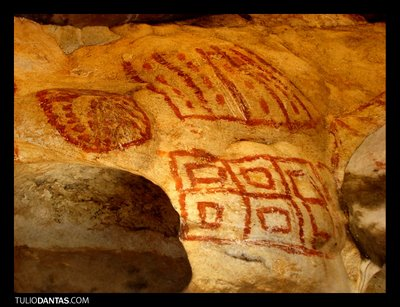 “Red Oval”(1920)Wassily Kandinsky
Painel rupestre, Lajedo de Soledade,
Apodi / RN. 3 a 5.000 a. C.
O abstracionismo divide-se em duas tendências principais:
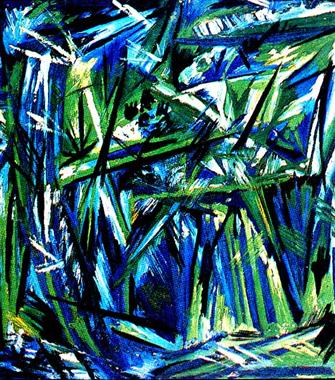 Green Forest. 1912. Pintura rayonista. Natalia Gontcharova.
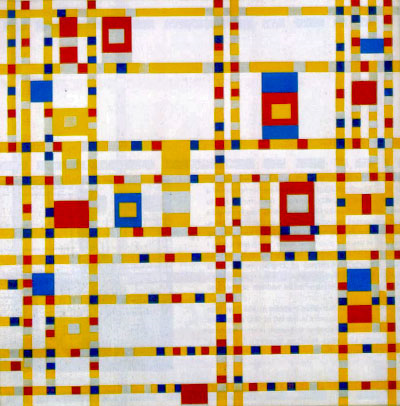 Boogie Woogie Broadway, 1942-43, Piet Mondrian
abstracionismo geométrico (formas e cores devem resultar numa criação geométrica).
abstracionismo informal (formas e cores livres, sugere relações com a  natureza)